Thực đơn 
        Ngày 07/02/2025
BUỔI SÁNG:
- Soup tôm, thịt, trứng, cà rốt, nấm rơm
- Sữa
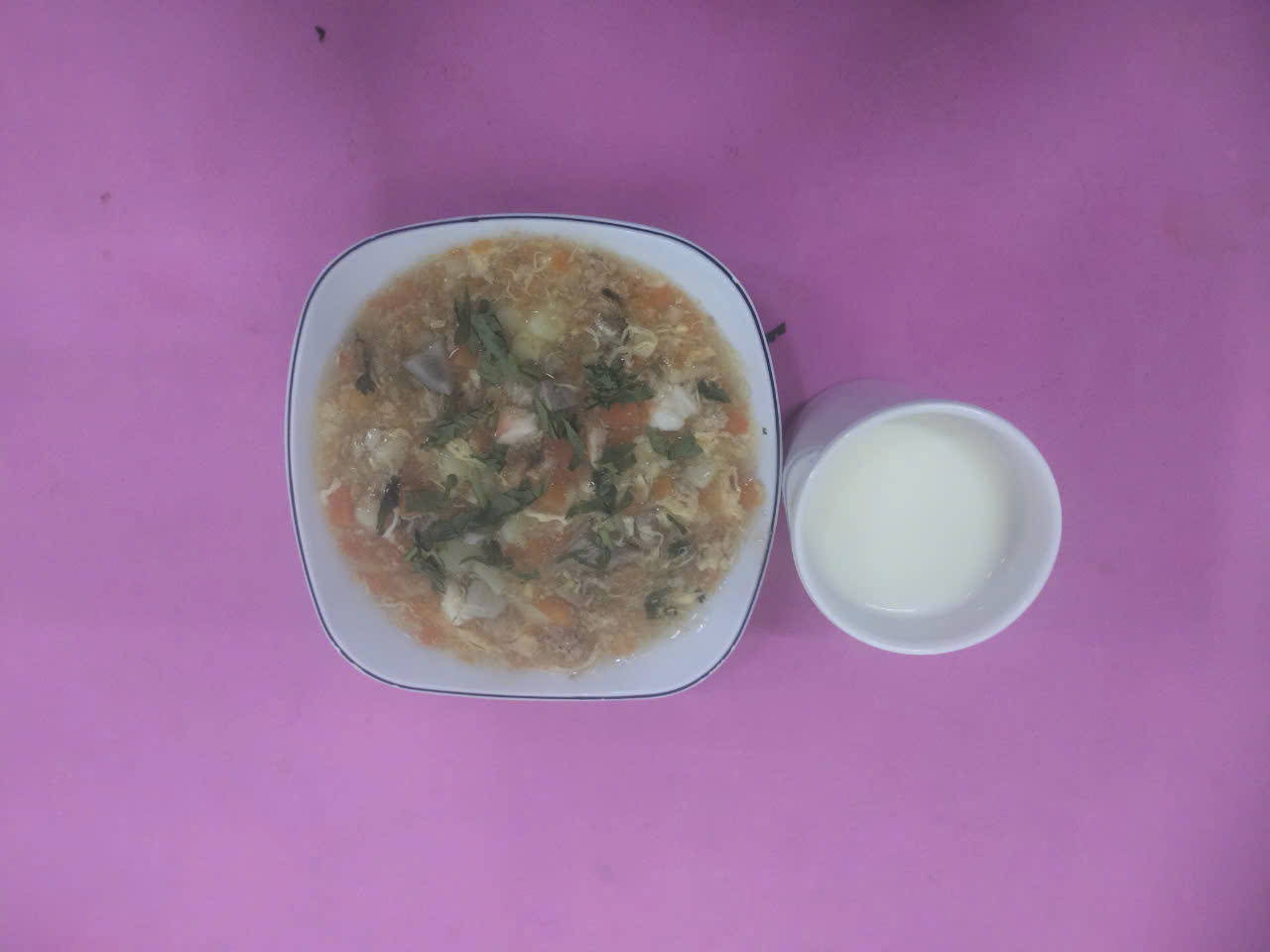 BUỔI TRƯA:
- Lagu gà (khoai tây, cà rốt, đậu trắng), bánh mì
- Tráng miệng: Yaourt
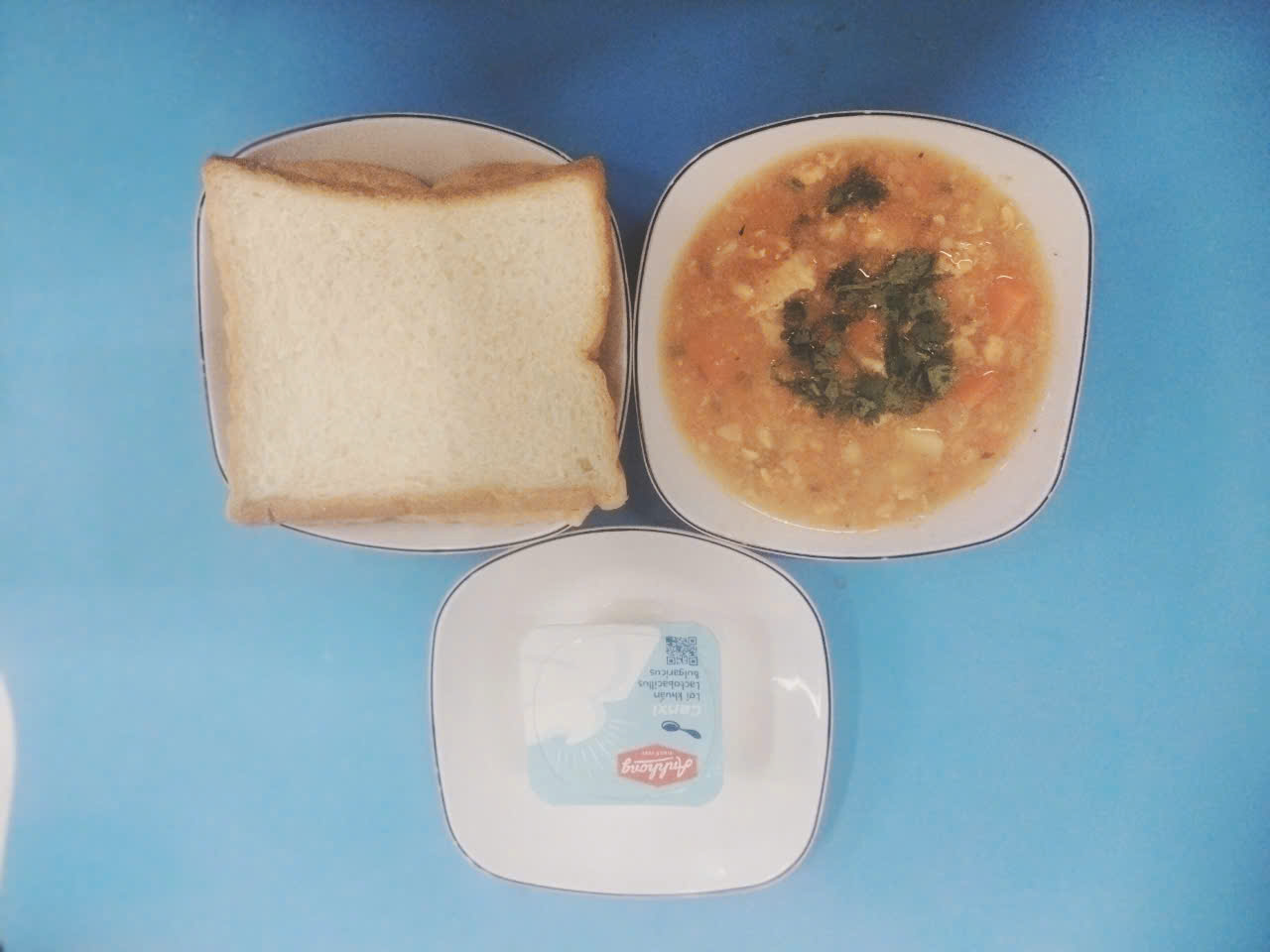 BUỔI XẾ:
Xôi mặn
Tráng miệng: Sữa chua vị táo
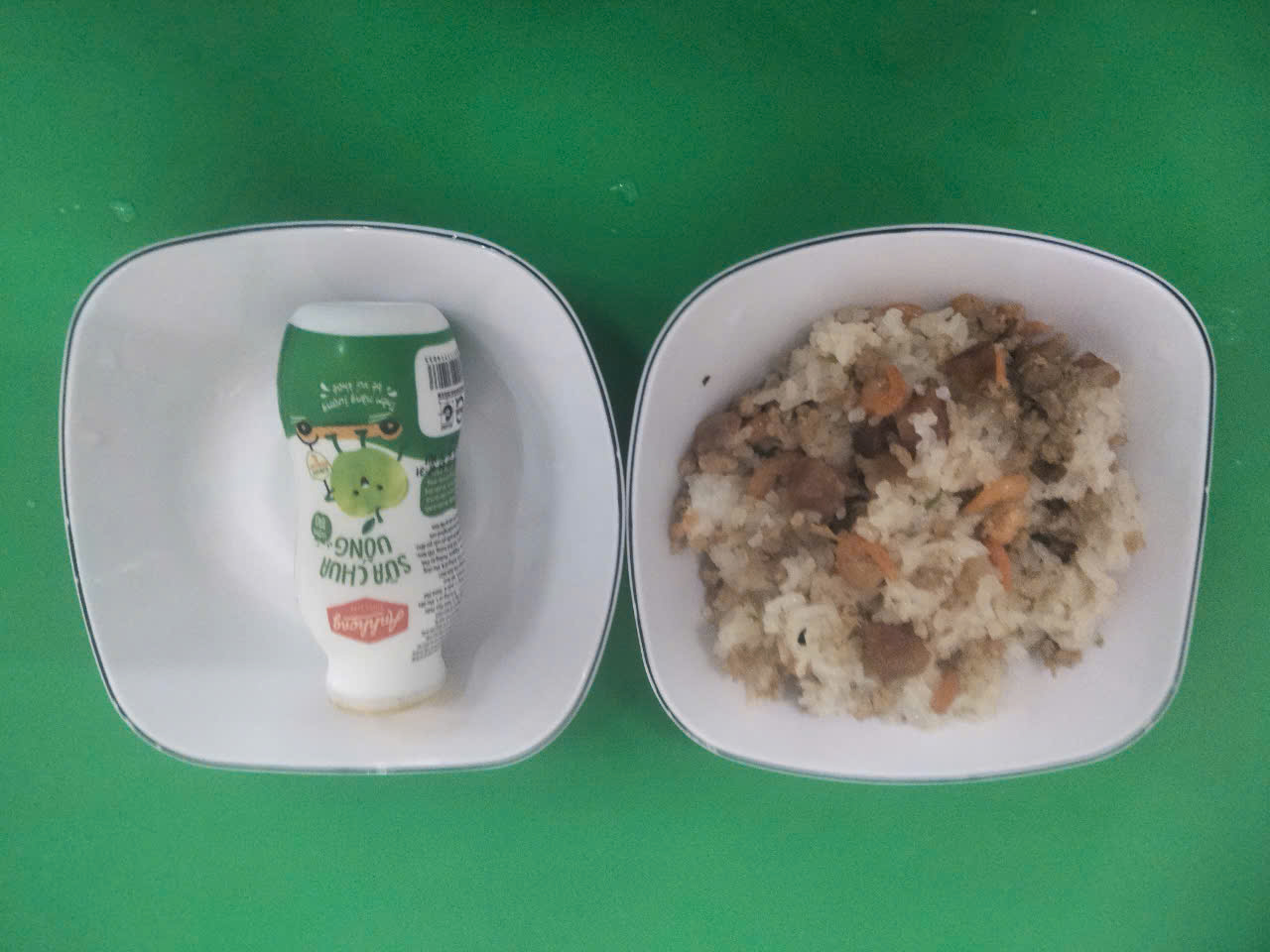